ڈ
ڈڈ
نعمة الأمن
الصف الثامن
التاريخ : 10-10/10/2021
الأسبوع : السابع
استراتيجية القبعات الست
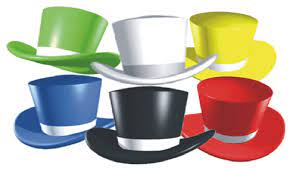 ڈ
ڈڈ
نعمة الأمن
الصف الثامن
التاريخ : 10-10/10/2021
الأسبوع : السابع
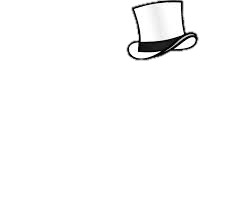 1
ما مفهوم الأمن في الإسلام؟
ما العلاقة بين الأمن و الإسلام ؟
2
حقائق و معلومات
تقييم المجموعات
ڈ
ڈڈ
نعمة الأمن
الصف الثامن
التاريخ : 10-10/10/2021
الأسبوع : السابع
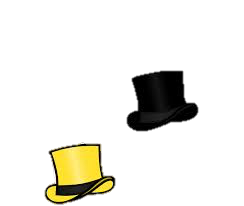 1
ما الآثار الإيجابية المترتبة على إقرار دولة الإمارات لقيم التسامح في التعامل مع غير المسلمين داخل الدولة و خارجها
فوائد و إيجابيات
2
العلاقة بين توفر سبل الحياة الكريمة للشعب و الإنتاج
تقييم المجموعات
ڈ
ڈڈ
نعمة الأمن
الصف الثامن
التاريخ : 10-10/10/2021
الأسبوع : السابع
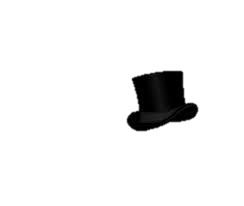 1
ما الآثار السلبية المترتبة على اختلال الزمن في المجتمع
2
الآثار السلبية للاستخدام الخاطئ للشبكات المعلوماتية
سلبيات و نقد
تقييم المجموعات
ڈ
ڈڈ
نعمة الأمن
الصف الثامن
التاريخ : 10-10/10/2021
الأسبوع : السابع
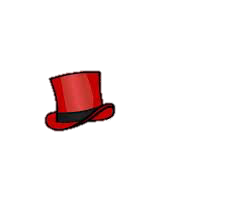 1
أعبر عن دوري في تحقيق الأمن و الاستقرار
مشاعر و أحاسيس
تقييم المجموعات
ڈ
ڈڈ
نعمة الأمن
الصف الثامن
التاريخ : 10-10/10/2021
الأسبوع : السابع
1
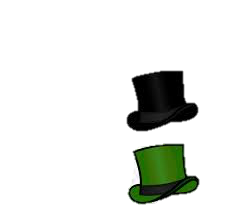 صممي معرضاً مصوراً ( افتراضي ) أو فيديو تعبرين من خلاله عن دور المواطن في المحافظة على أمن الوطن .
الإبداع و الابتكار
2
اكتبي قصيدة شعرية أو أنشودة من تأليفك في حب الإمارات
تقييم المجموعات
ڈ
ڈڈ
نعمة الأمن
الصف الثامن
التاريخ : 10-10/10/2021
الأسبوع : السابع
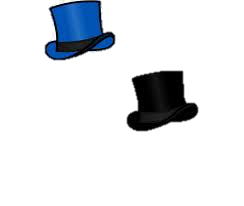 1
إدارة الحوار و الحصة الدرسية، وصياغة الأسئلة و توجيهها على بقية القبعات ( المجموعات )  .
يوجه بقية القبعات ، يتخذ القرار، يصوغ الأسئلة
تقييم المجموعات